Migrating, merging, and curating:a case study at Miami University
Jacky Johnson & marcus ladd
Archivesspace member forum
August 2, 2016
Miami Lots of reading and Some Responsibility
In arriving in the Archives in 2009 I inherited an old system, Filemaker Pro
Filemaker Pro was not available to the public 
There were limited records available via the Archives website
In 2013 a working group was formed to find ways to make the material in the University  Archives available to the public via a web-based information management system
The challenge the group faced was merging multiple repositories operating under different formats and metadata standards  (Archon vs. Filemaker Pro) into ArchivesSpace
Minor Oversight
Minor Mistake! Archives staff did not receive training prior to migrating from Archon into ArchivesSpace
This was not a disaster due to the skill of the Special Collections Digital Librarian, and IT staff members
Suggestion: Receive training prior to implementation
Miami University Technical Information
Staff had to create a template for migration from Filemaker Pro into Archon and then into ArchivesSpace
Technical problem due to multiple transfers of materials from Filemaker Pro, Archon and finally ArchivesSpace
Transfer of information into the appropriate fields such as accession dates, provenance dates and creation dates
Data Cleanup
Three day training session at Miami in October 2016
Data cleanup consists of staff and student workers creating resource records from the accession records that were created during initial transfer of records in ArchivesSpace, correcting information in that accession records, adding appropriate subject/topical headings, eliminating duplicate records, clean up the local authority file for topical headings
Tech perspective: initial assessment & attempt
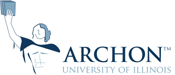 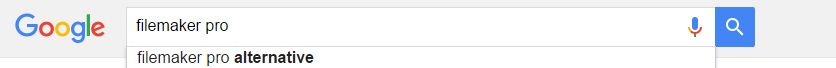 Multiple standards & formats
Non machine-readable dates
Tech perspective: initial assessment & attempt
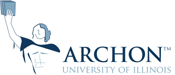 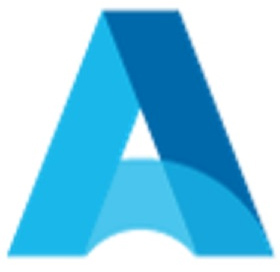 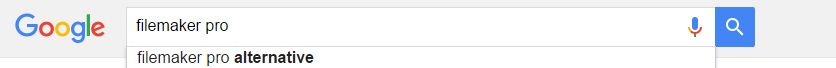 Tech perspective: initial assessment & attempt
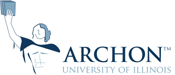 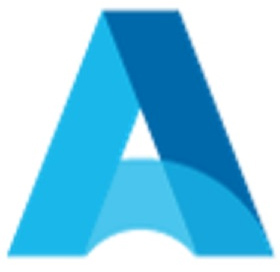 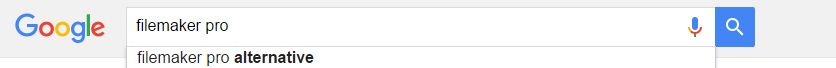 Tech perspective: initial assessment & attempt
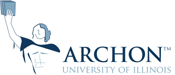 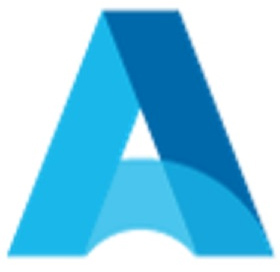 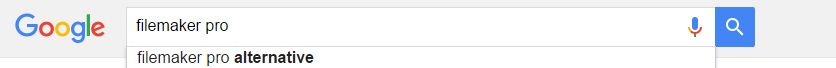 Tech perspective: initial assessment & attempt
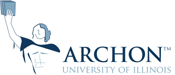 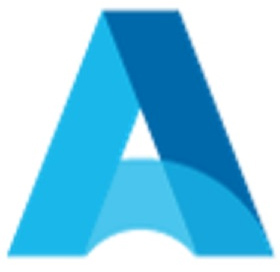 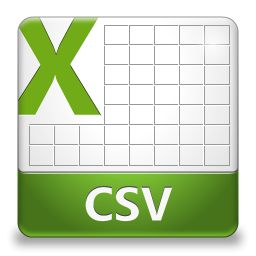 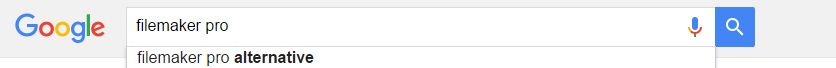 Tech perspective: initial assessment & attempt
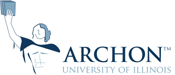 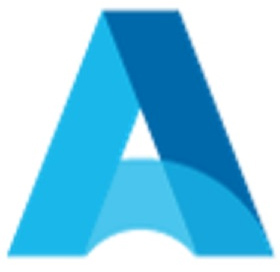 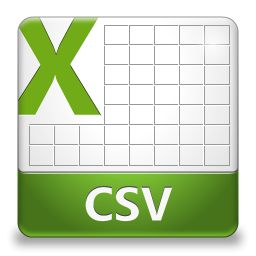 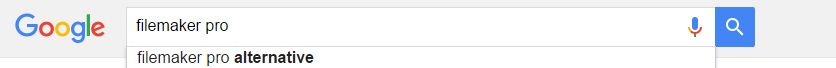 CSV Problems
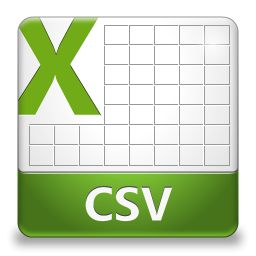 Character limits in fields

Empty fields/illegal field order

Formatting errors
Error: #&lt;Argument
Error: invalid byte sequence in UTF-8&gt;
CSV Solutions
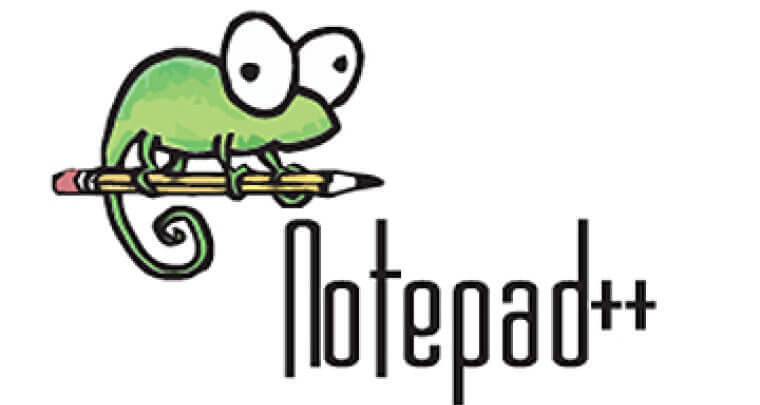 Goal was to have everything in one place (minimal work in .csv desired)

Create valid .csv file & migrate

Advanced searching in Notepad ++ to find carriage returns etc
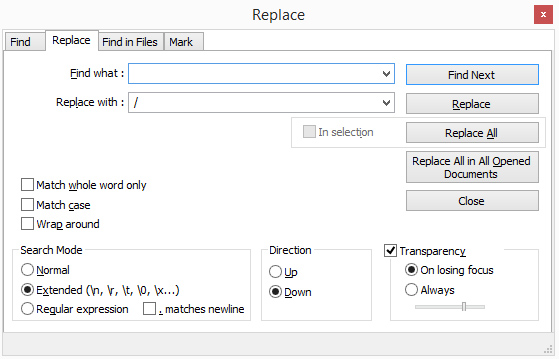 Post-Migration
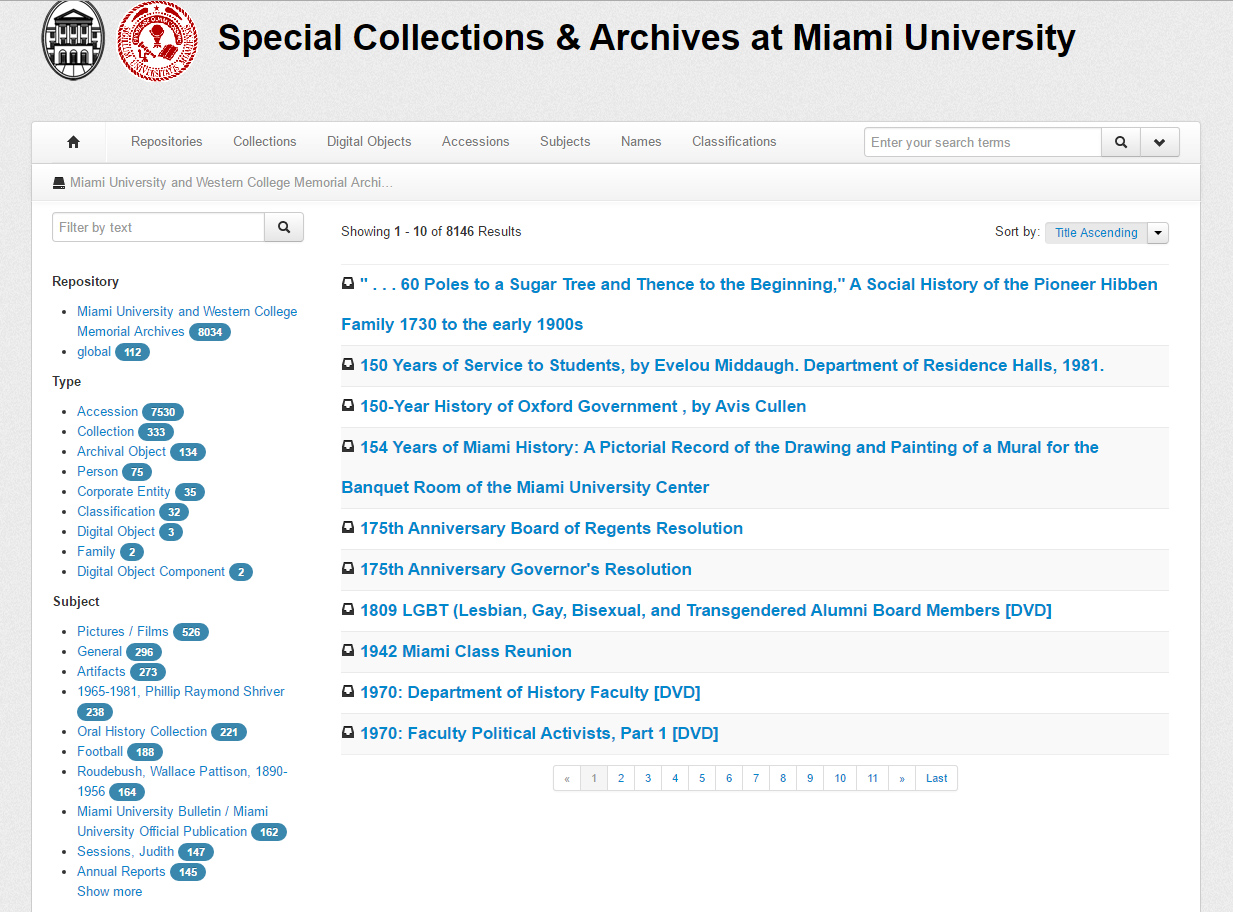 ArchivesSpace record structure

Date formats

Overall review
Micro vs macro
Some work must be done on an individual record level (i.e. data review)

What can be done on the macro scale
Micro vs macro
Some work must be done on an individual record level (i.e. data review)

What can be done on the macro scale
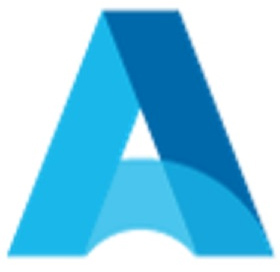 Date clean-up
Dates in various formats
93-9-5
2/1/2002
98-8-2 [part]; 2000-10-3
95-7-1 [Nos. 7-22] 
Feb 2 ‘91
Date clean-up
Dates in various formats
93-9-5
2/1/2002
98-8-2 [part]; 2000-10-3
95-7-1 [Nos. 7-22] 
Feb 2 ‘91
YYYY-MM-DD
DATE CLEANUP
“It can’t be just me”

Simplest place to start: strtotime()
Standard PHP command
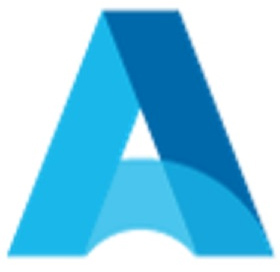 DATE CLEANUP: warnings
HAVE A TEST SERVER/BACKUP

THERE IS NO SIMPLE UNDO WITH PHP/SQL

WORK IN BATCHES
Looking ahead
Use batch processing options for macro problems

Rely on Archives staff & students for the micro-level review

Use newly established standards & template for Special Collections records

Eventually have material from 4 existing repositories + new records in one instance of ArchivesSpace
Questions?
Jacky Johnson
JOHNSOJ@MIAMIOH.EDU

MARCUS Ladd
laddmm@miamioh.edu